ICAO Strategic Objective: Economic Development of Air Transport
Verification and Validation of Forms for Air Carriers
ICAO Aviation Data Analyses SeminarMiddle East (MID) Regional Office27-29 October
Economic Analysis and Policy (EAP) Section
Air Transport Bureau (ATB)
Verification of Form Consistency
Form A
Derived Parameters
Total Services, all-freight services
 passenger only services
Total Services, all-freight services
 passenger only services
Total Services, all-freight services
 passenger only services
Total Services, 
passenger only services
Passenger only services
Total Services, all-freight services
 passenger only services
Smart Forms
VERIFICATION
FORM A
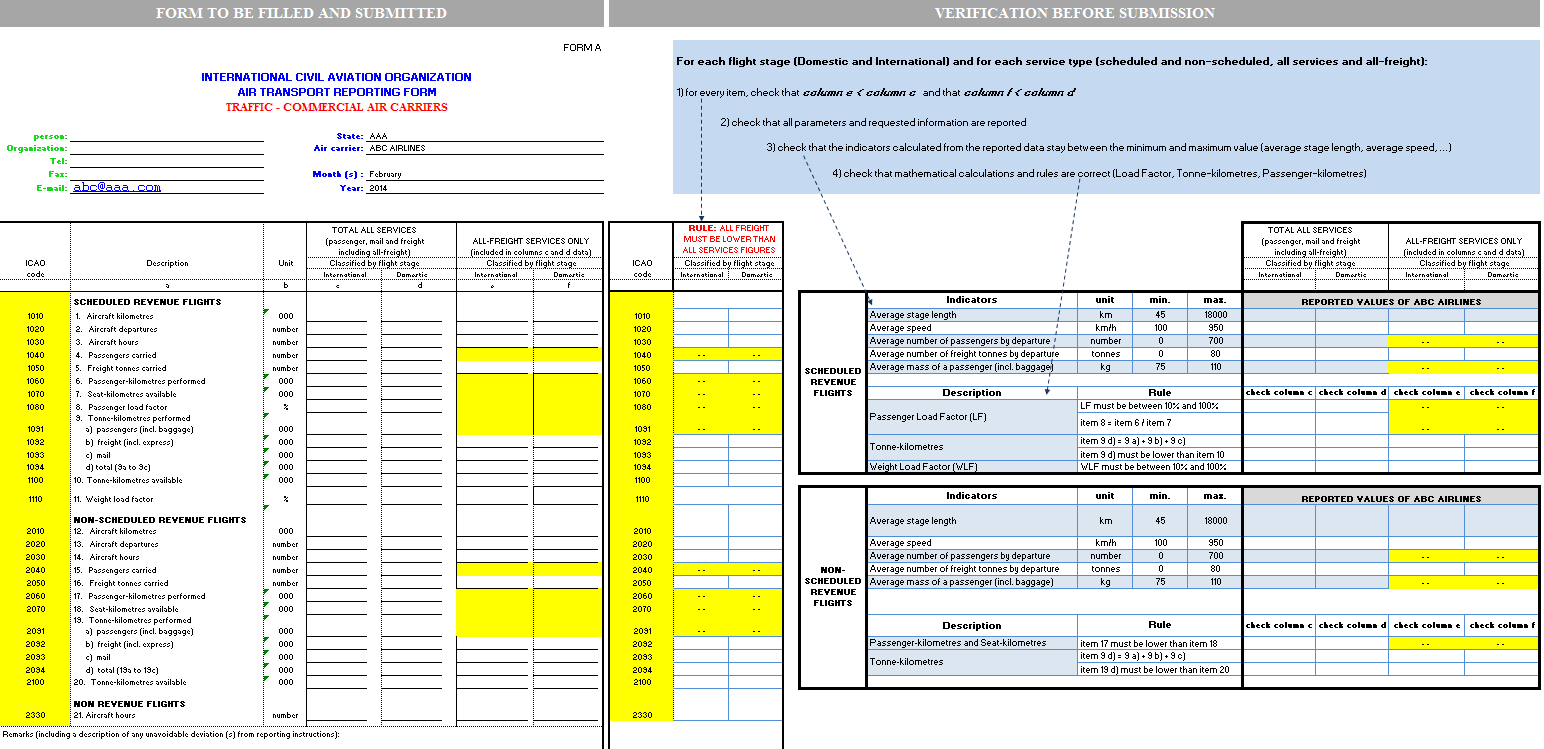 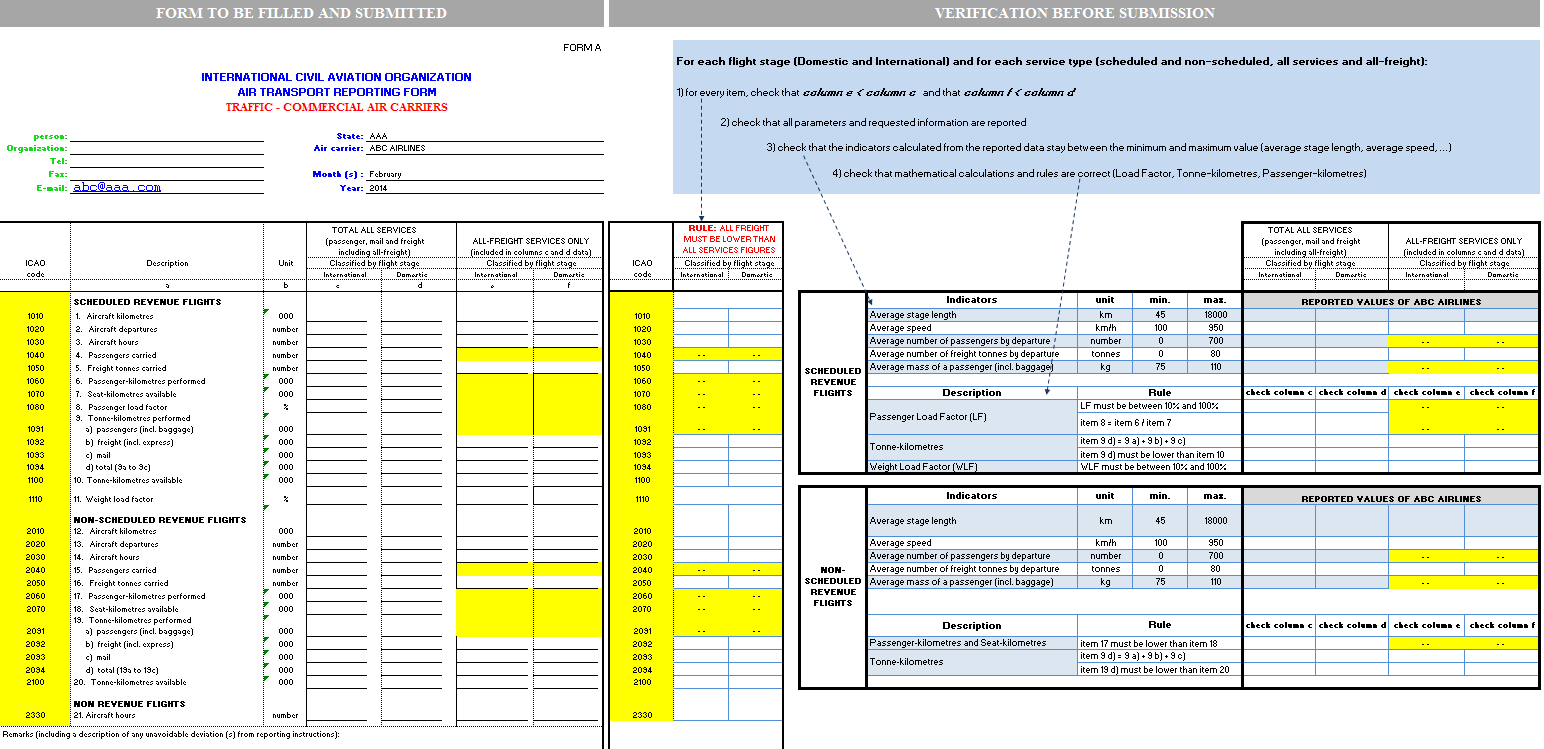 INSTRUCTION BOX
Check        All-freight
Derived indicators and formulas
Smart Forms
VERIFICATION BEFORE SUBMISSION
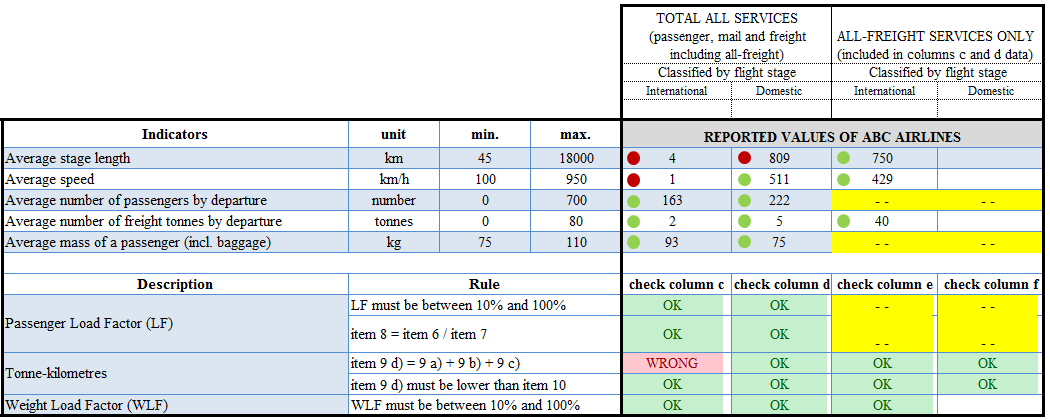 Expected value range
Or mathematical rule
Indicator
Reported values
Form D
Derived Parameters
Derived Indicators
Reported Data – Form D
Enable to check the consistency within the form
Relationship Between Forms for Air Carriers
Form A and Form B
Scope: international scheduled and international non-scheduled (form B scope)
Example for international scheduled: for each carrier and for the same period of reporting
Form B
Form A
Form A and Form C
Scope: international scheduled (form C scope)
For each carrier and for the same period of reporting
Form C
Form A
Form A and Form C
Scope: international scheduled (form C scope)
For each carrier and for the same period of reporting
Form C
Form A
Form A and Form M
Scope: international scheduled, international non-scheduled, total (domestic and international) scheduled and non-scheduled  (form M scope)
Example for international scheduled: For each carrier and for the same period of reporting
Form M
Form A
Form A and Form D
Scope: total (domestic and international) scheduled and total non-scheduled  (form D scope)
Example for total scheduled: For each carrier and for the same period of reporting
Departures			=	 Departures
Aircraft hours			=	 Aircraft hours
Aircraft kilometres		=	 Aircraft kilometres
Form D
Form A
Example of Validation Tools and Analysis of the ICAO Statistics Programme
ISDB – Oracle System
USER INTERFACE
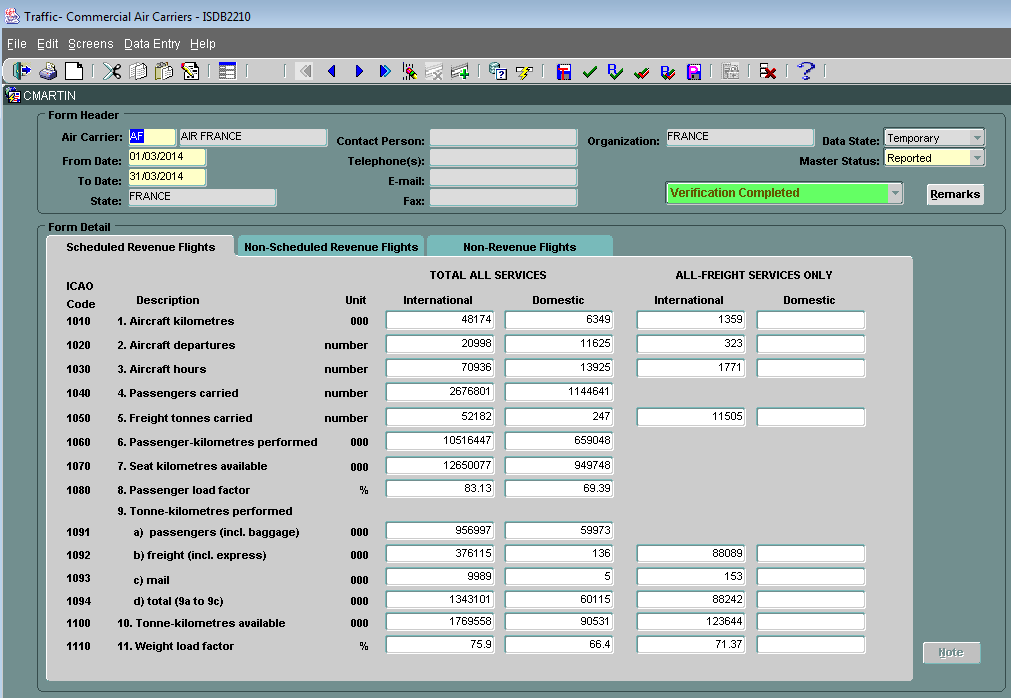 Limited data manipulation
One form/airline/period at a time
EAP/ATB
14
ISDB – Oracle System
VALIDATION REPORTS
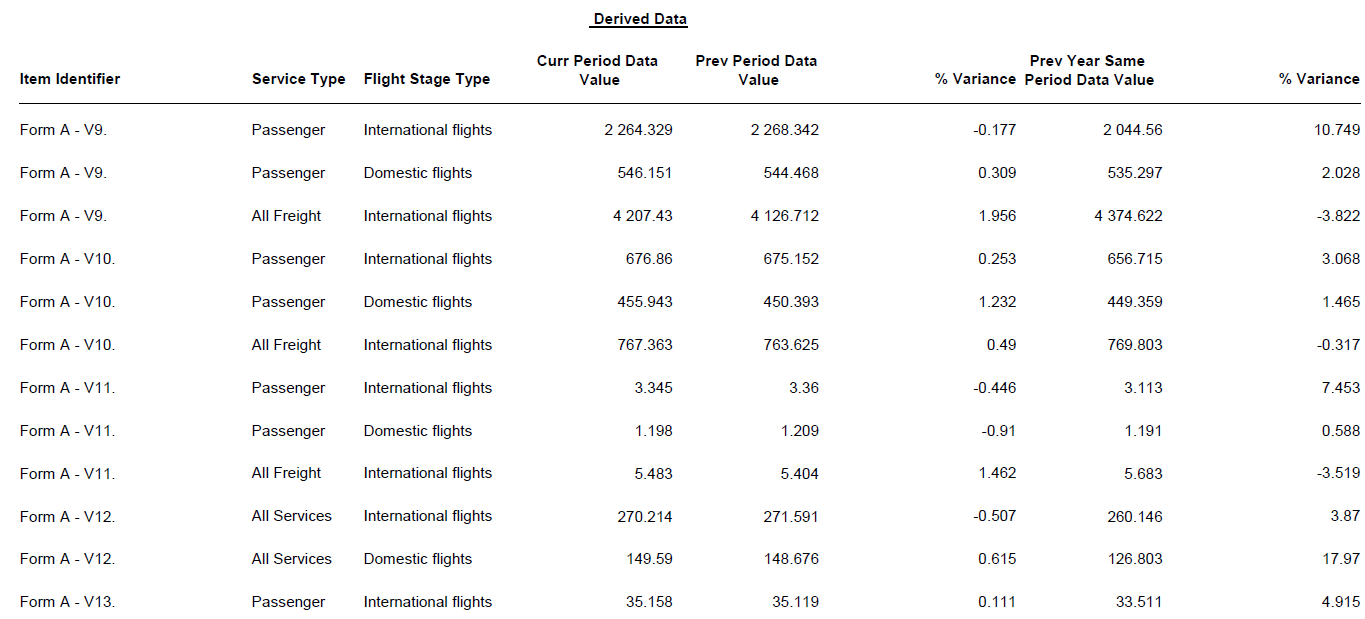 EAP/ATB
15
Pivot tables linked to ISDB
DIRECT ACCES TO DATA ON EXCEL
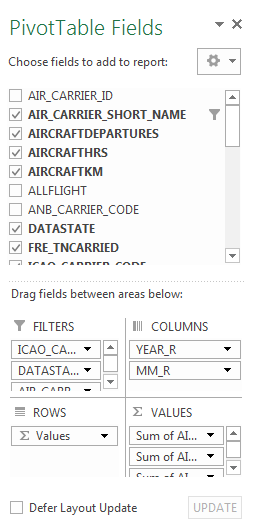 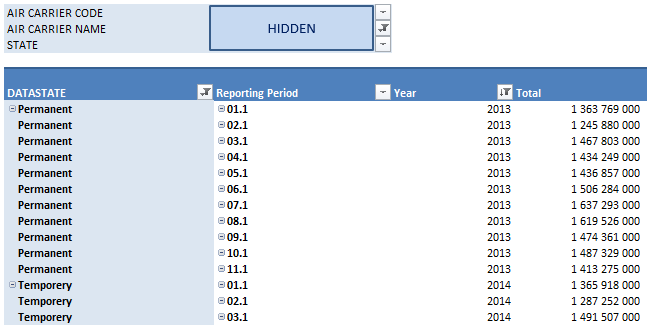 EAP/ATB
16
ISDB data through pivot tables
CHARACTERISTICS
 Raw data from ISDB
 Can be refreshed in few seconds
BENEFITS
 Easy manipulation of the data on excel
1) Management of forms received/temorary/validated
2) Analysis of the data
a) Derived indicators : growth rates, average indicators
b) Graphical vizualization of the data and indicators
c) Integration of other sources through BI excel tool
EXAMPLES
EAP/ATB
17
Internal Analysis Tools
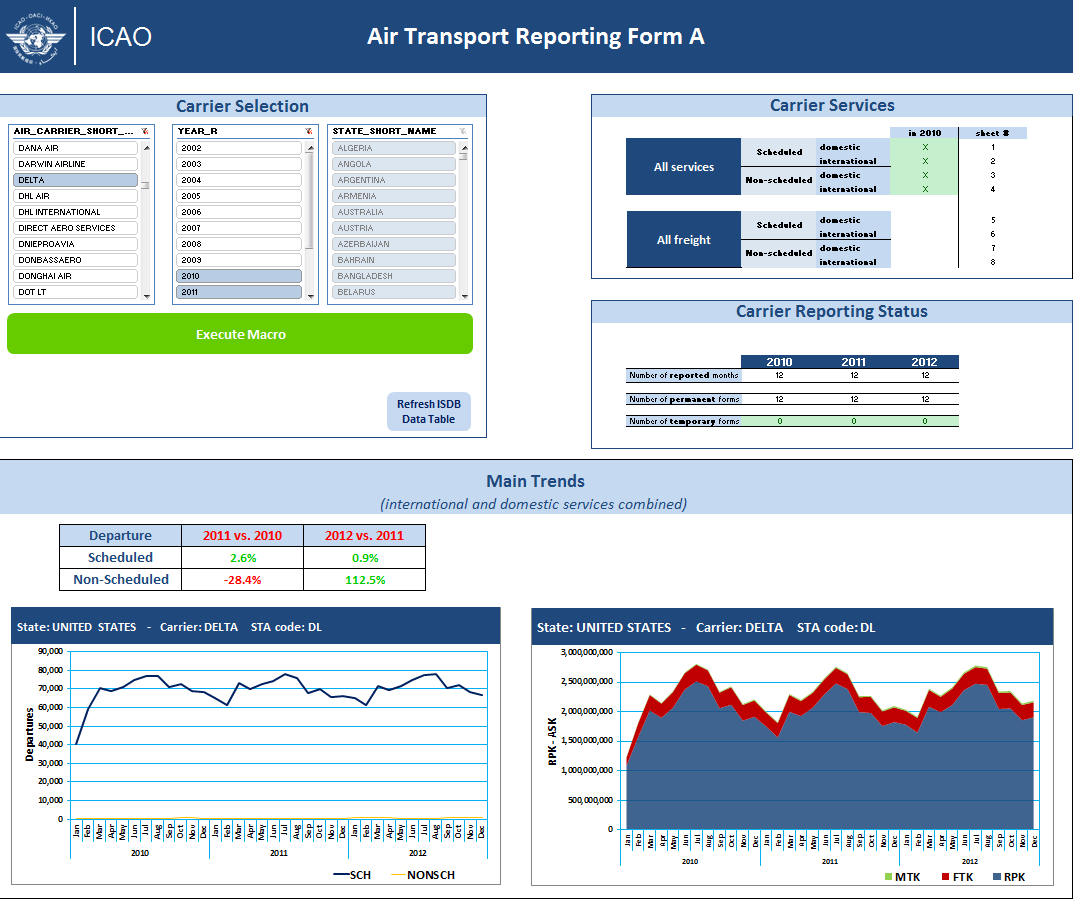 Dashboard 
linked to Oracle database


Enable to manage forms and get quick information
EAP/ATB
18
Internal Analysis Tools
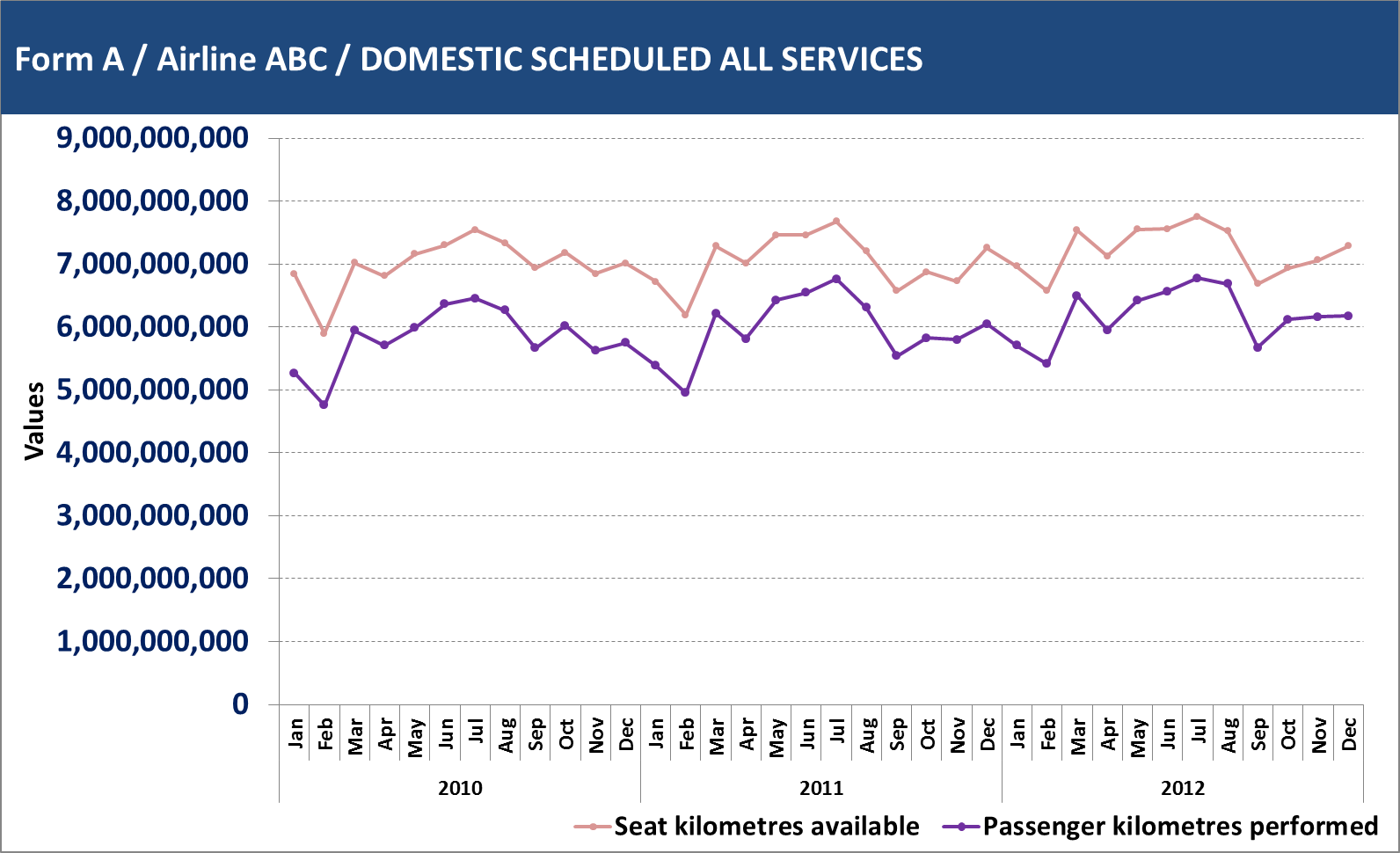 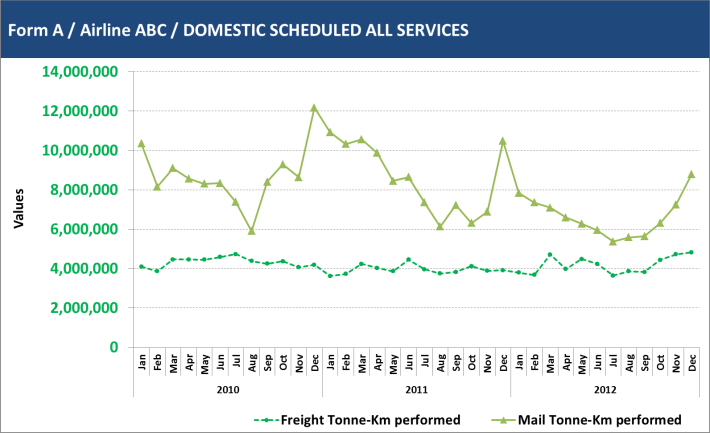 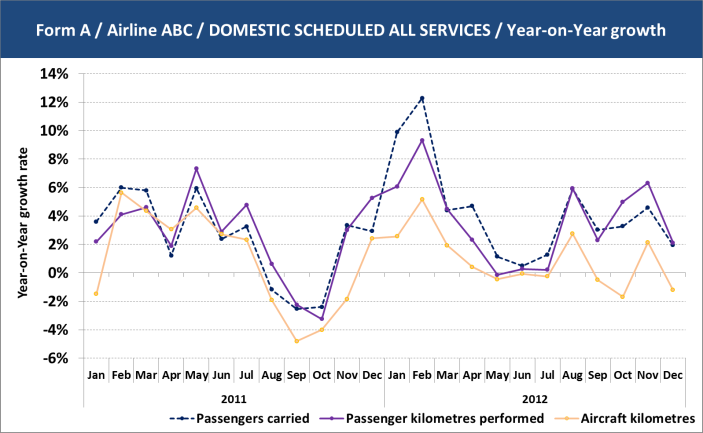 GROWTH RATES
REPORTED DATA
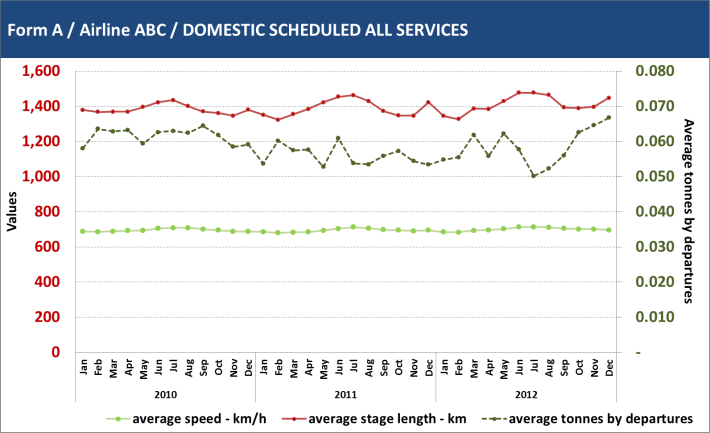 Validation: Cross-check against historical data
Analysis of trends and seasonality
Detection of missing data
DERIVED INDICATORS
EAP/ATB
19
Cross-check with Internal Sources
Cross form validation
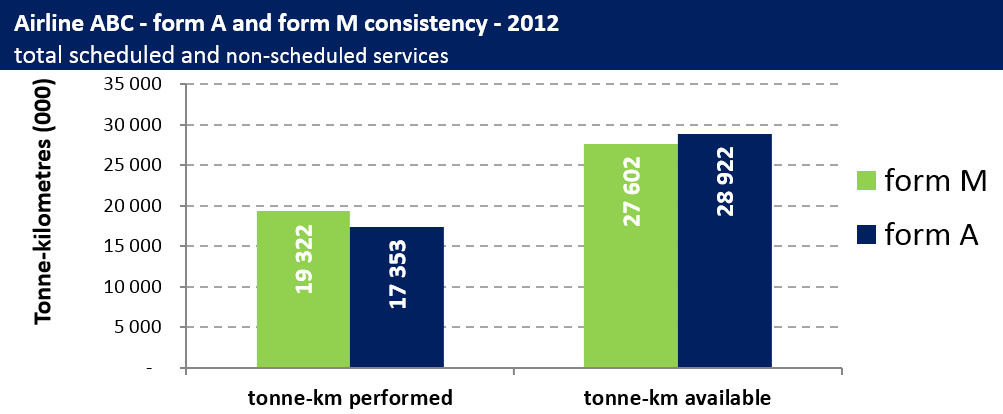 Issue of consistency between forms
EAP/ATB
20
Cross-check Across Airlines
Benchmarking Analysis
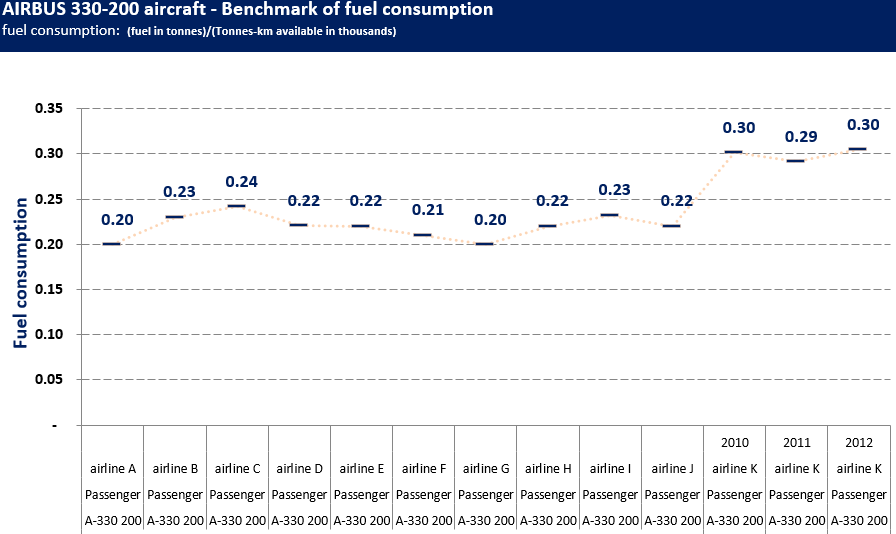 Issues of consistency within a form and across airlines
EAP/ATB
21
Cross-check with External Sources
Consistency with OAG
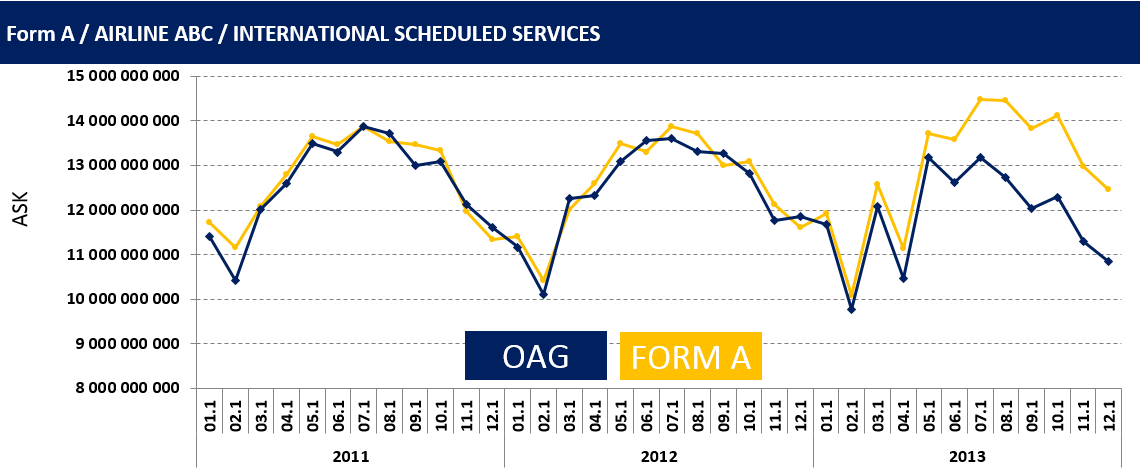 Detection of issues
EAP/ATB
22